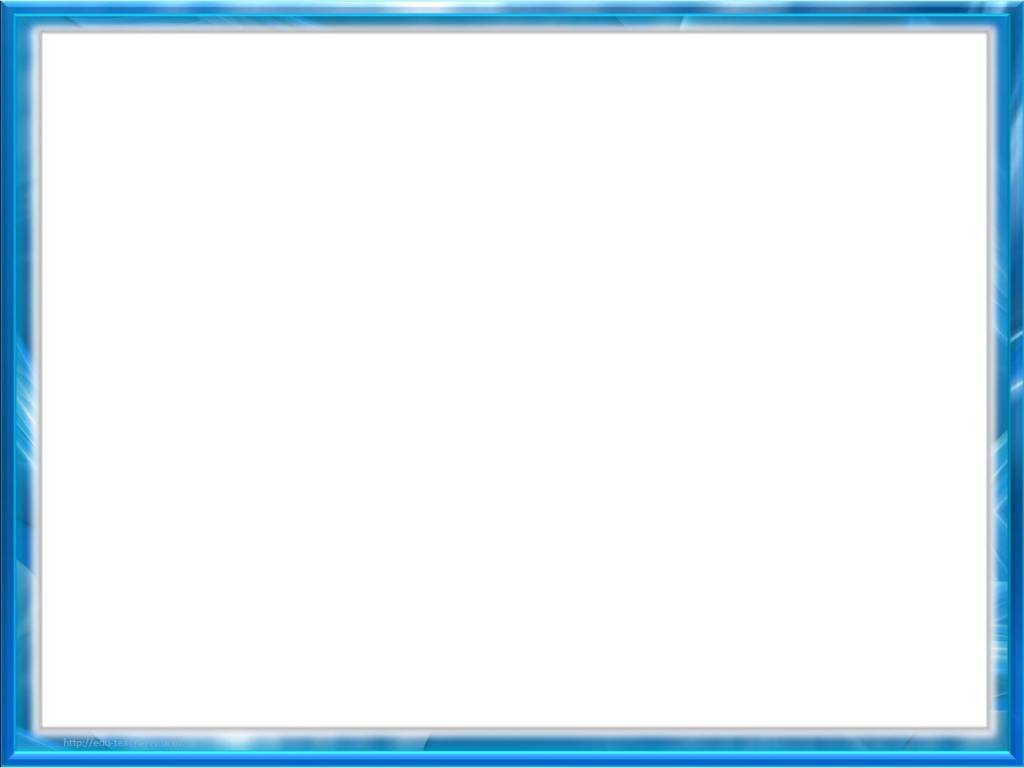 «Орфография. Словарная работа»
(в рамках проекта «Портрет одного слова»)
Предмет: русский язык
3 класс
УМК «Школа 2100»
Составители: 
Глибина Ольга Владимировна
 МОУ Коленовская СОШ
Григорьева Галина Васильевна 
МОУ Петровская СОШ
Фадеичева Елена Владимировна
МОУ Петровская СОШ
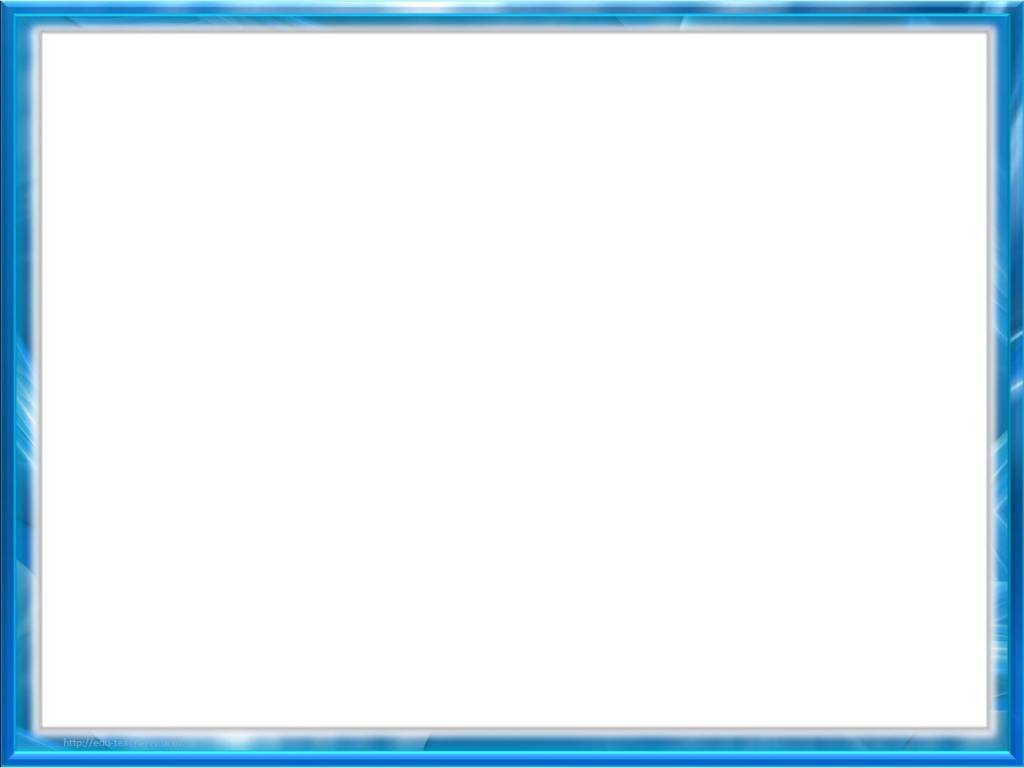 Образовательные результаты
Личностные

 выражает чувство гордости за свою малую  Родину через образ портрета слова валенки 

умеет слышать, слушать и понимать партнера, работая в группе
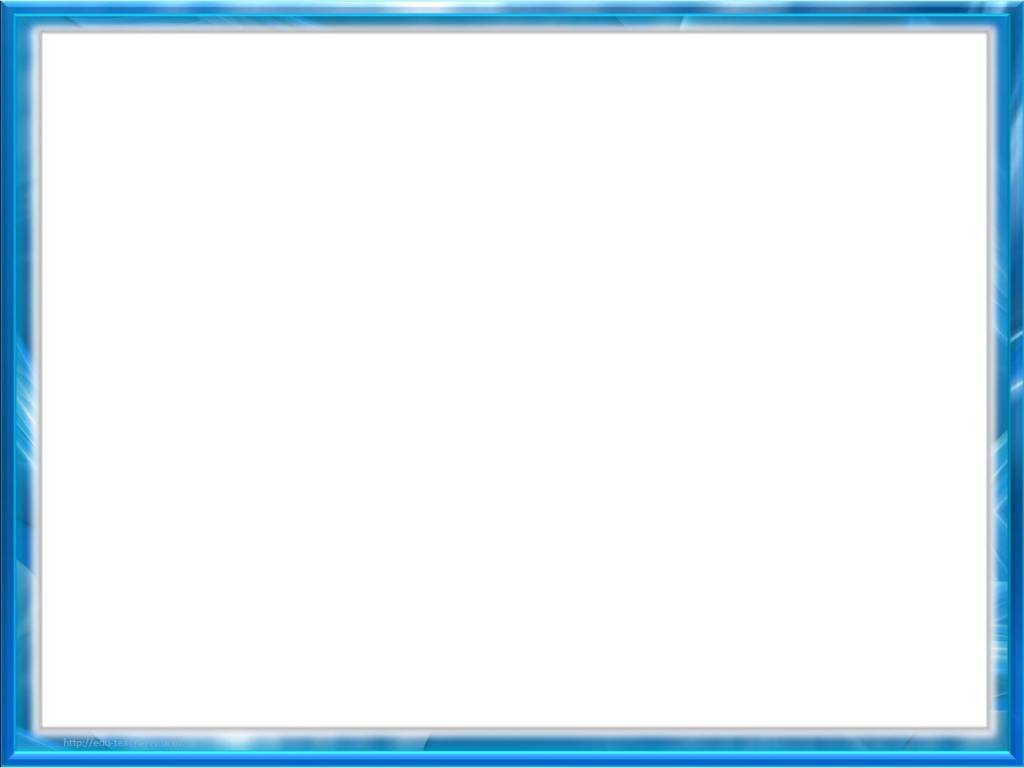 Образовательные результаты
Предметные

Умеет писать слова с непроверяемой безударной гласной с использованием словаря, ассоциаций

Умеет  находить нужную информацию , работая с дидактическим материалом
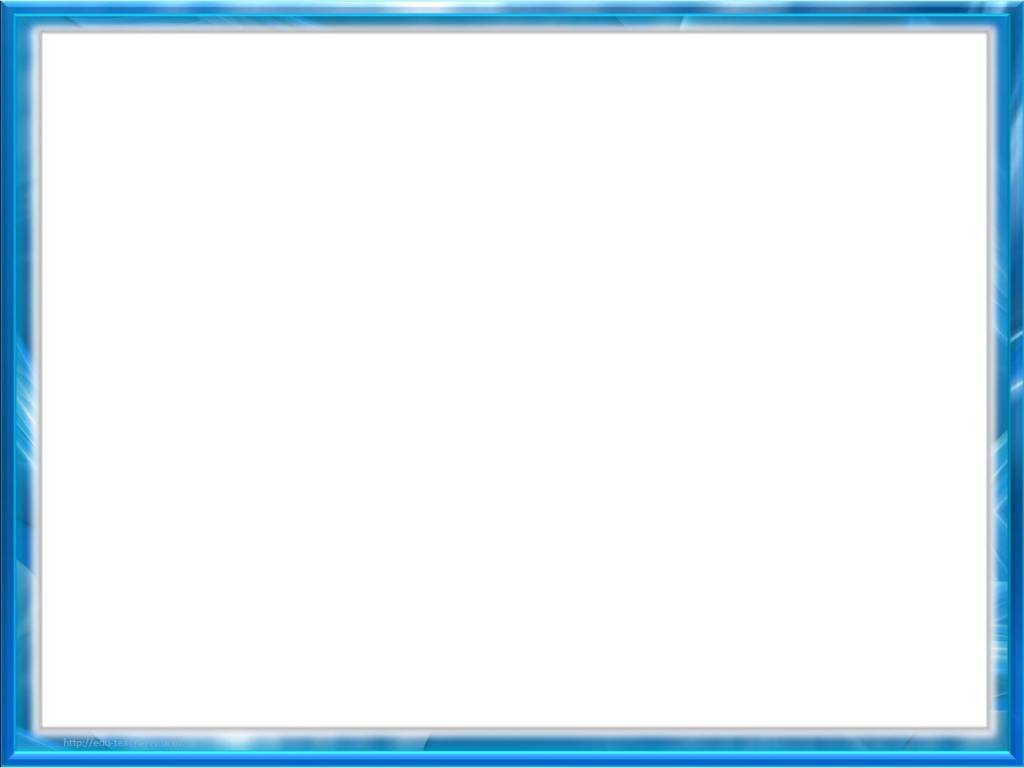 Образовательные результаты
Метапредметные

формулирует цель своей деятельности

Умеет планировать работу  на этапе планирования и в группе при создании портрета слова

Умеет оценивать результат деятельности («Портрет одного слова»)
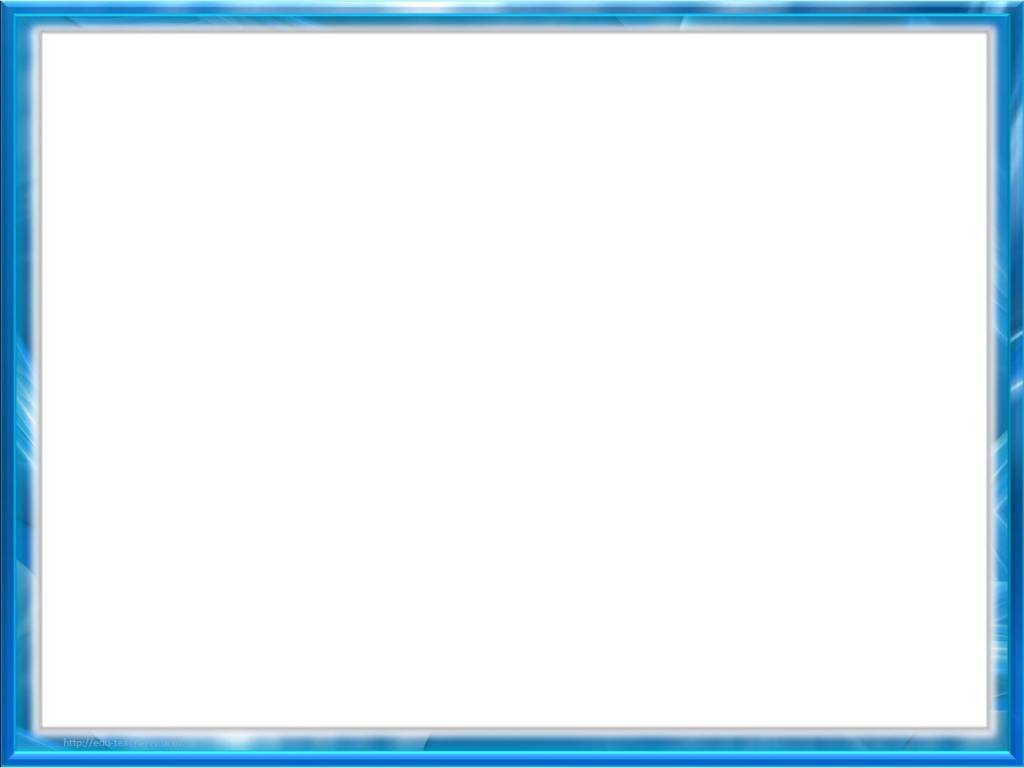 Цель
Способствовать закреплению знаний орфограммы « безударная гласная» посредством составления портрета одного слова
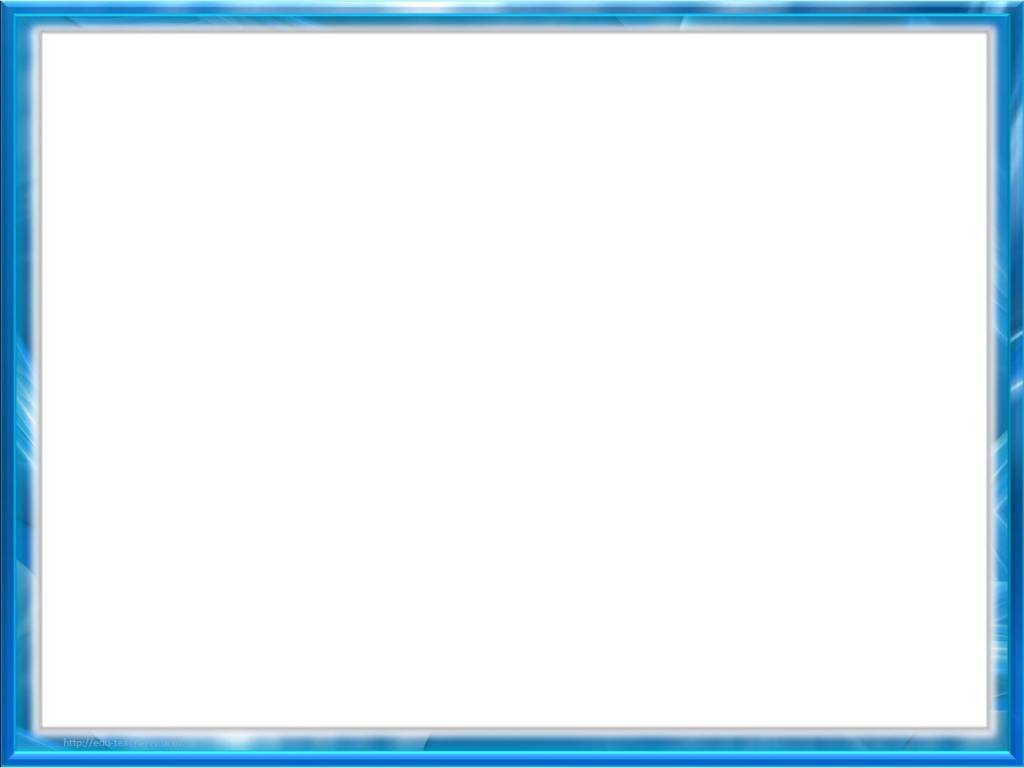 Организация 
учебной деятельности на уроке
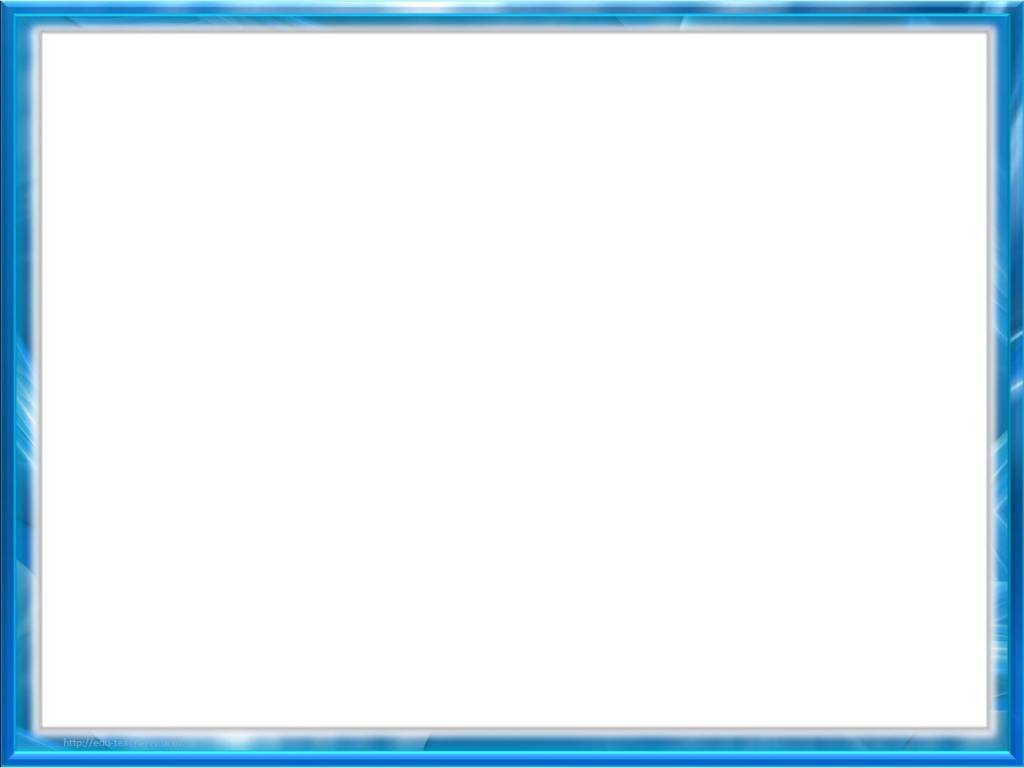 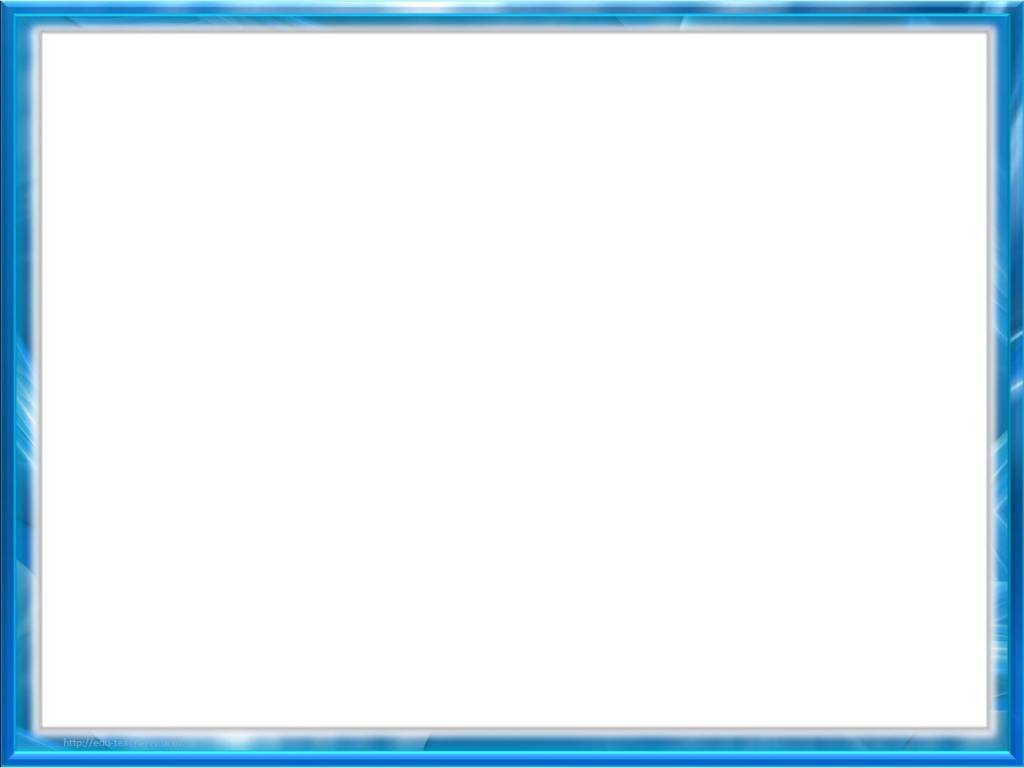 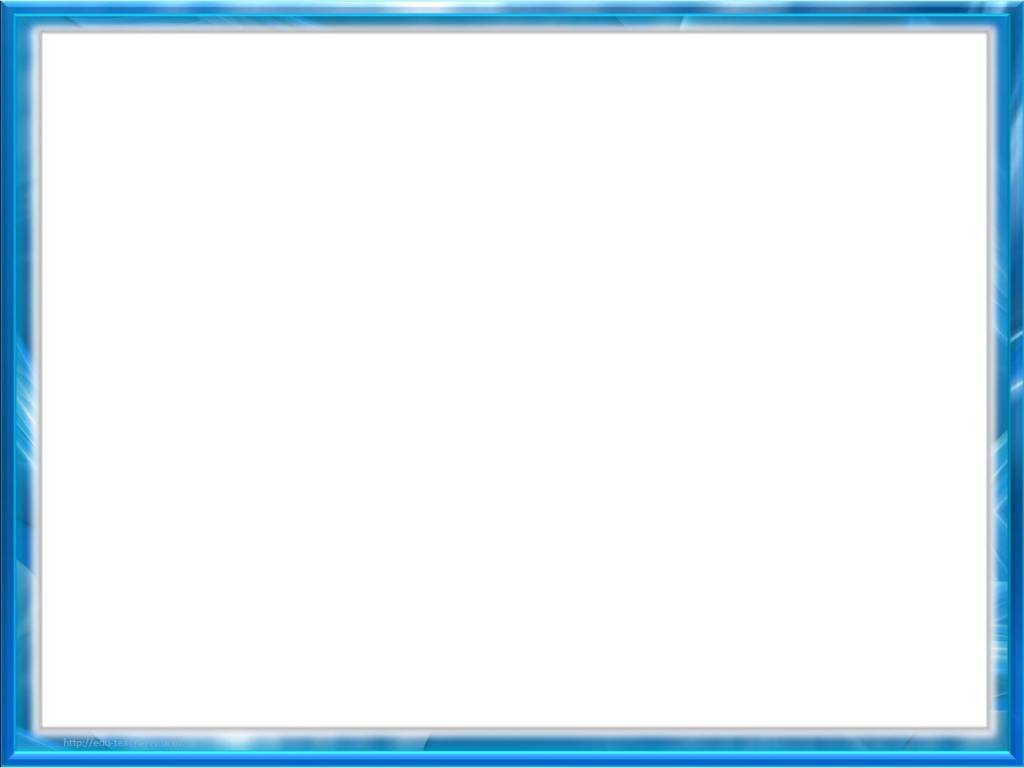 Удачи нам!